Інтернет - бізнес
ЛЕКЦІЯ 2
Відкриваємо інтернет-магазин
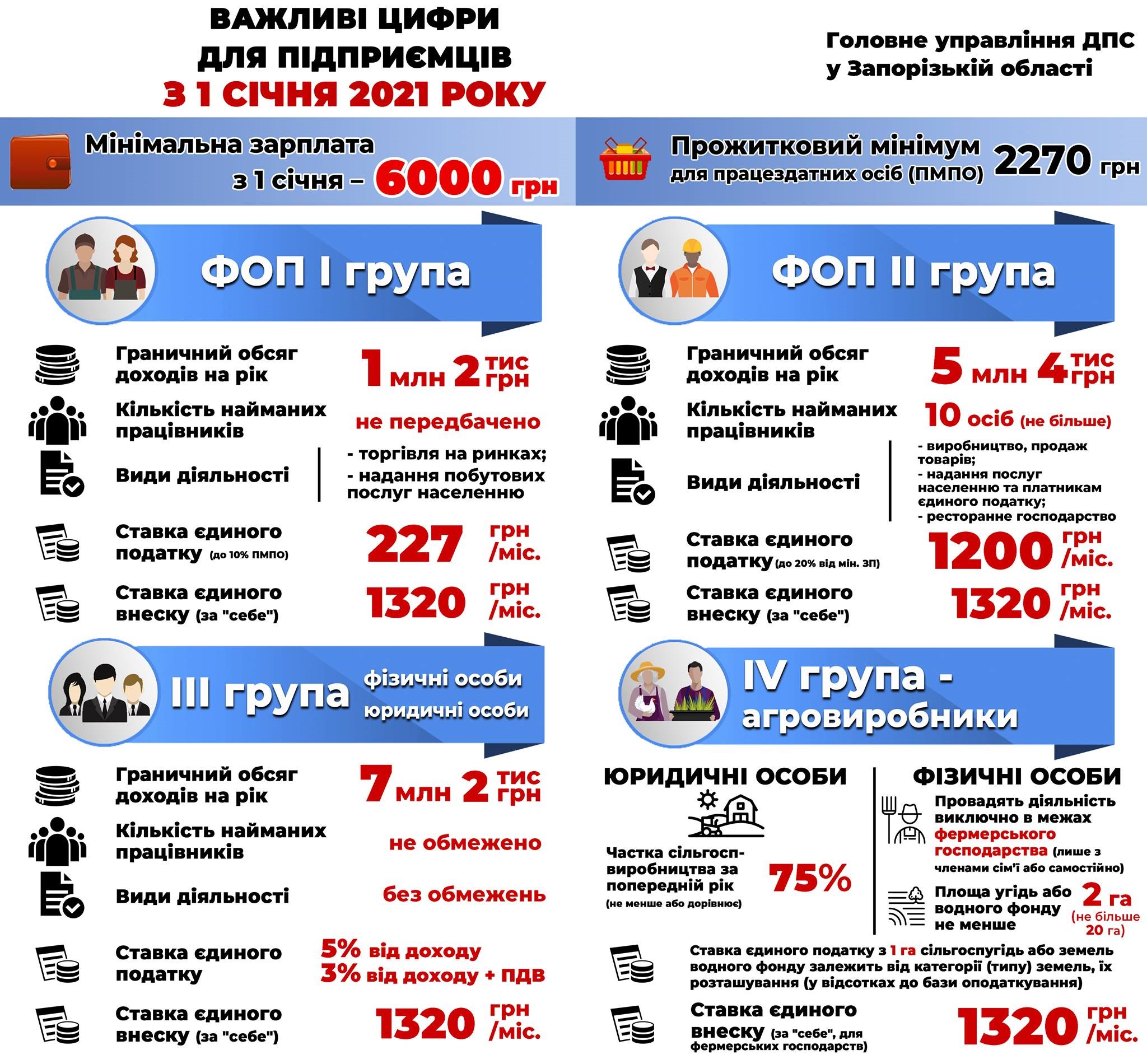 1. Регистрація
Ви збираєтеся отримувати прибуток від своєї інтернет-торгівлі, тому доведеться зареєструватися як приватний підприємець, що має на увазі сплату єдиного податку щомісяця.
Конкуренція і попит
На сайтах 
https://adwords.google.com/
https://trends.google.ru/trends/?geo=UA 
https://serpstat.com/uk/

можна проаналізувати, яка кількість людей і з яких регіонів щомісяця шукають в інтернеті товар певної тематики.
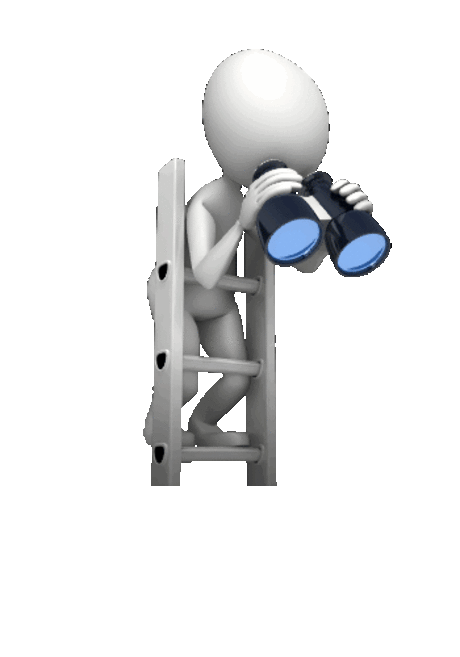 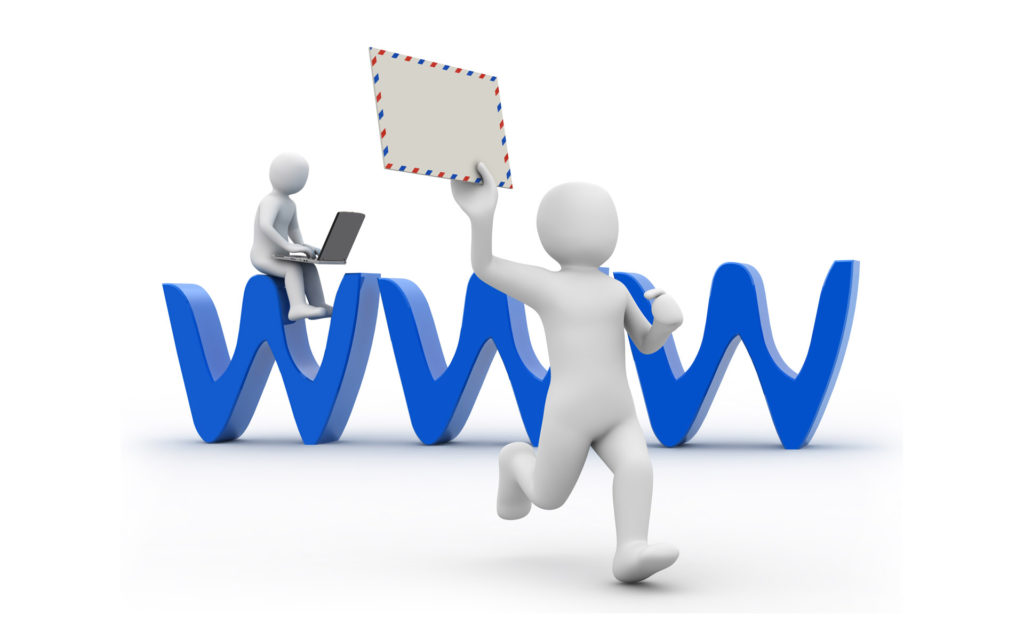 Розробка сайту для інтернет магазину
Розробка в конструкторі сайтів
 Пошук розробників
 Потрібно буде також завести доменне ім’я.
* (Вартість цієї процедури - від 140 грн. в рік, і залежить вона від доменної зони. Наприклад, в зоні ua - 680 грн., Com.ua - 140 грн. У зоні .ua дають місце тільки зареєстрованим торговим маркам, і варто сама реєстрація дорого, тому на початковому етапі прагнути туди не рекомендуєю.)
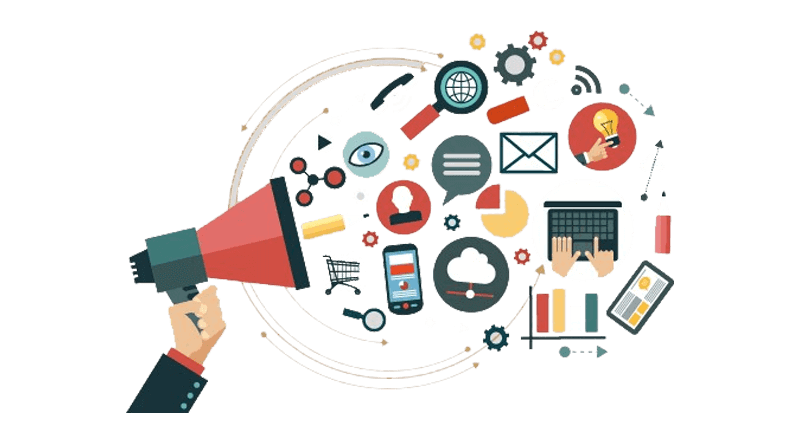 Реклама і просування інтернет-магазину
Є таке поняття, як оптимізація сайту - тобто його постійне вдосконалення в процесі життєдіяльності, можливості якого закладені вже при створенні. Тоді інформацію про ваш магазин видаватимуть все пошукові сторінки та системи. 
Є реклама контекстна, яка має на увазі пошук об'єкта за ключовими словами «купити в інтернет-магазині», за назвою товару. За це потрібно буде заплатити 100-150 грн.
Банерна реклама - найефективніша і дорога (від 800 грн.). Її ціна залежить від кількості показів в тиждень, від місця на сторінці. У цьому випадку на пошукових сайтах ваша реклама буде виділена в окремий блок, кольором і т.д. Інформацію про себе слід розмістити мінімум на основних профільних порталах .
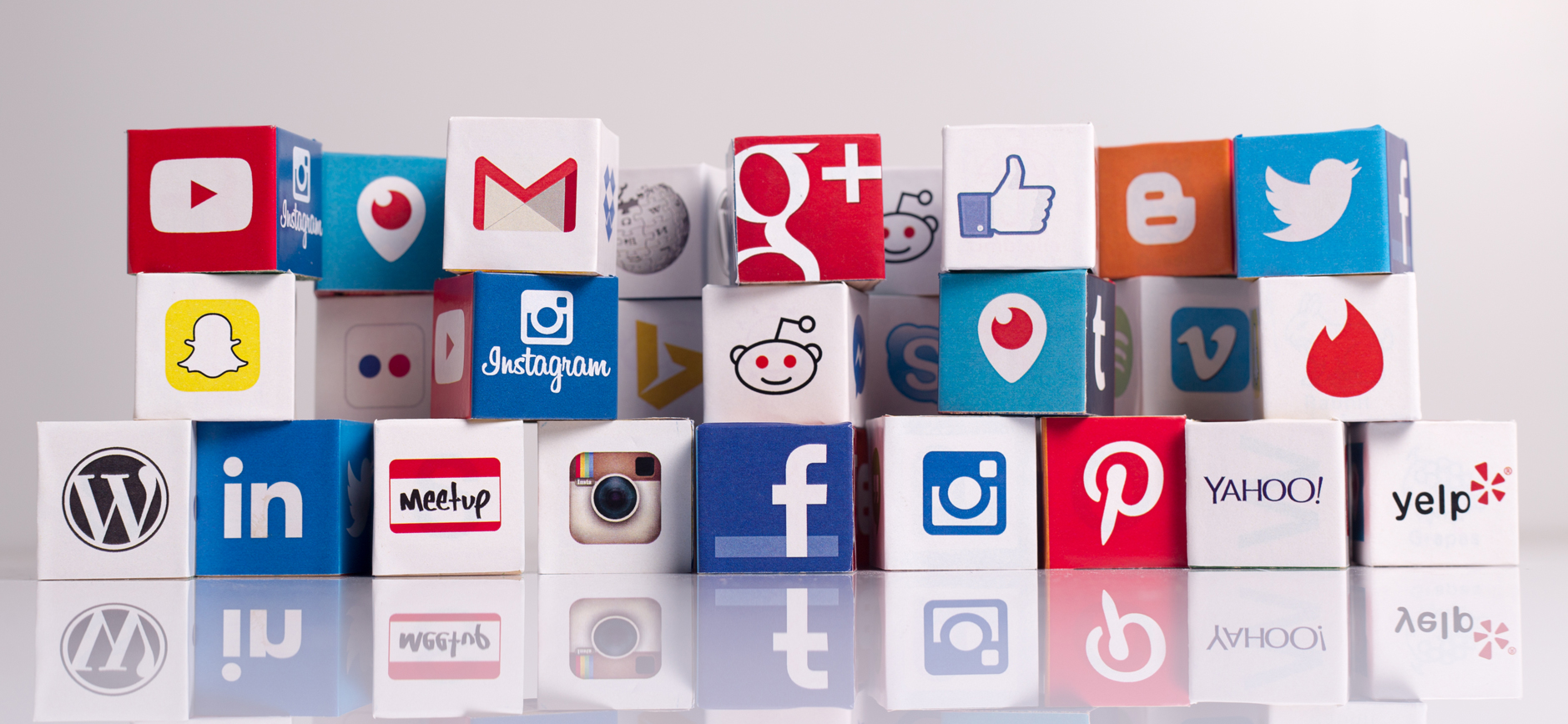 З'ясувати, оптимізований для пошукових систем сайт компанії або інтернет-магазину можна наступним чином:

проаналізувати джерела трафіку - якісні сайти отримують більшу кількість переходів з пошукових систем;
проаналізувати власне видачу пошукача по вашому товару - в результатах пошуку позиції сайту будуть тим вище, чим якісніше оптимізований сайт з точки зору пошукової системи.
Основних помилок чотири - дві тематичні і дві технічні:
1. Відсутність оригінальних текстів, опису товарів або послуг, велика кількість плагіату, копіпасту; текстів, взятих з інших сайтів. Пошукові системи вважають за краще унікальний контент на противагу плагіату і неунікальним публікацій. Якщо тексти вашого сайту або інтернет-магазину повторюються і на інших сайтах - є велика ймовірність того, що ваш проект не зможе досягти високих позицій в результатах пошуку. Так, є ряд речей, які не можуть бути унікальними - характеристики товару змінити не можна. Але дописані особисто вами кілька рядків опису товару, його переваг або, наприклад, особистого досвіду експлуатації дадуть великий бонус перед конкурентами, у яких такого унікального опису не буде.
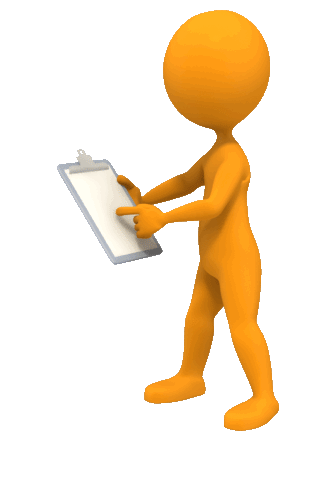 Основних помилок чотири - дві тематичні і дві технічні:
2. Контрольний спам в текстах веб-сторінок сайту - пошукові системи борються з неякісними посиланнями (при яких контент не відповідає або слабо відповідає тексту посилання). Наприклад, популярний кілька років метод масової реєстрації сайту в каталогах посилань на сьогоднішній день тільки шкодить;
3. Неправильна внутрішня оптимізація - використання неправильних мета-тегів, верстки сторінок сайту;
4. Технічні проблеми сайту - нестабільно працюючий хостинг або велике число внутрішніх помилок для пошукових систем - сигнал до зниження рейтингу пошукової видачі.
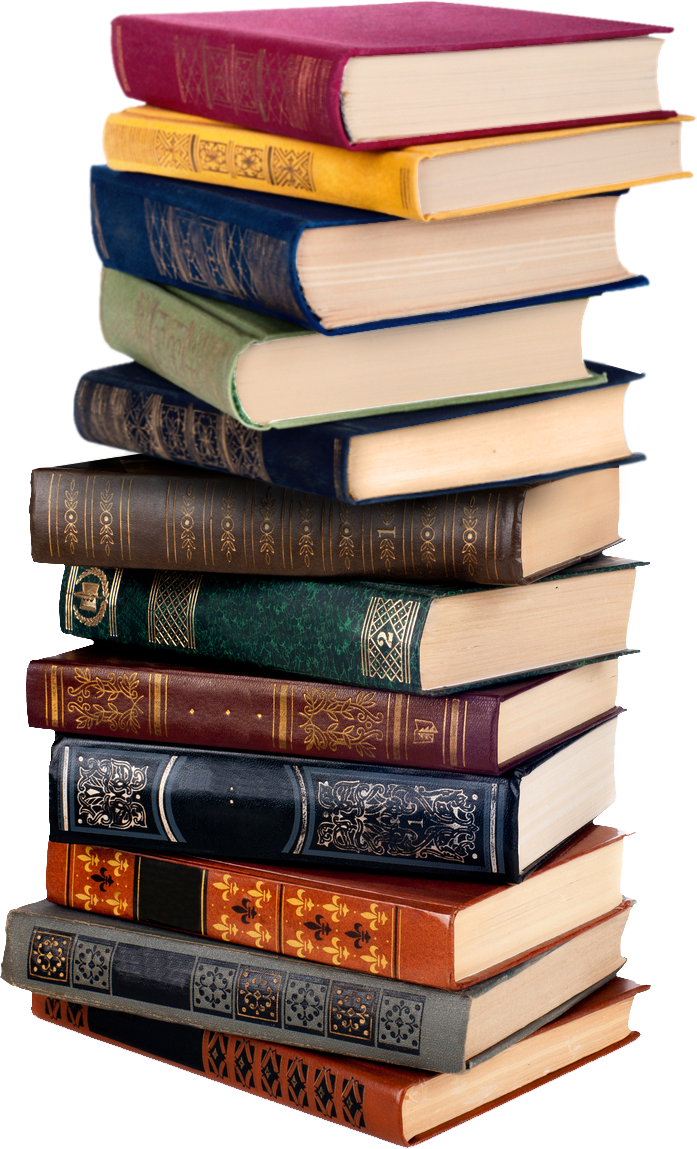 Товар в інтернет-магазині. ТОП-10 найбільш ходових товарів в Інтернеті
КНИГИ
А.Ж .: «Головний козир - зручність і більш низька ціна. Але зараз багато скачують книги з Інтернету ». - 4 б.
 В.Б .: «Ціна, класифікатори, доставка додому будуть залучати покупців. Але потрібно налагоджувати контакти з російськими видавництвами ». - 4 б.
 Е.С .: «Порівнюючи ціни на книги в Росії і тут, я розумію, що накрутка становить більше 100%. Значить, можна продавати книги в інтернет-магазинах дешевше, ніж на книжкових ринках, і при цьому залишатися в «навар». - 5 б.
 Д.С .: «В регіонах - книжковий дефіцит. Ось де можна розвернутися ». - 5 б.
 С.М .: «В інтернет-магазинах замало подарункових видань, тут їх можна продавати набагато дешевше, ніж на ринку». - 4 б.
Разом: 22 б.
Товари з секс-шопу
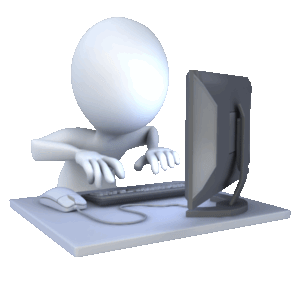 А.Ж .: «Анонімність». - 5 б.
В.Б .: «Анонімність». - 5 б.
Е.С .: «Аудиторія, що користується такими послугами, - активні інтернет-користувачі, тому клієнти будуть. Але на ажіотаж не варто розраховувати: товар не користується в українців великим попитом ». - 4 б.
Д.С .: «Анонімність». - 5 б.
С.М .: «Сьогодні людям не до цього. Крім того, більшість секс-товарів прив'язані до долара - є валютні ризики ». - 2 б.
Разом: 21 б.
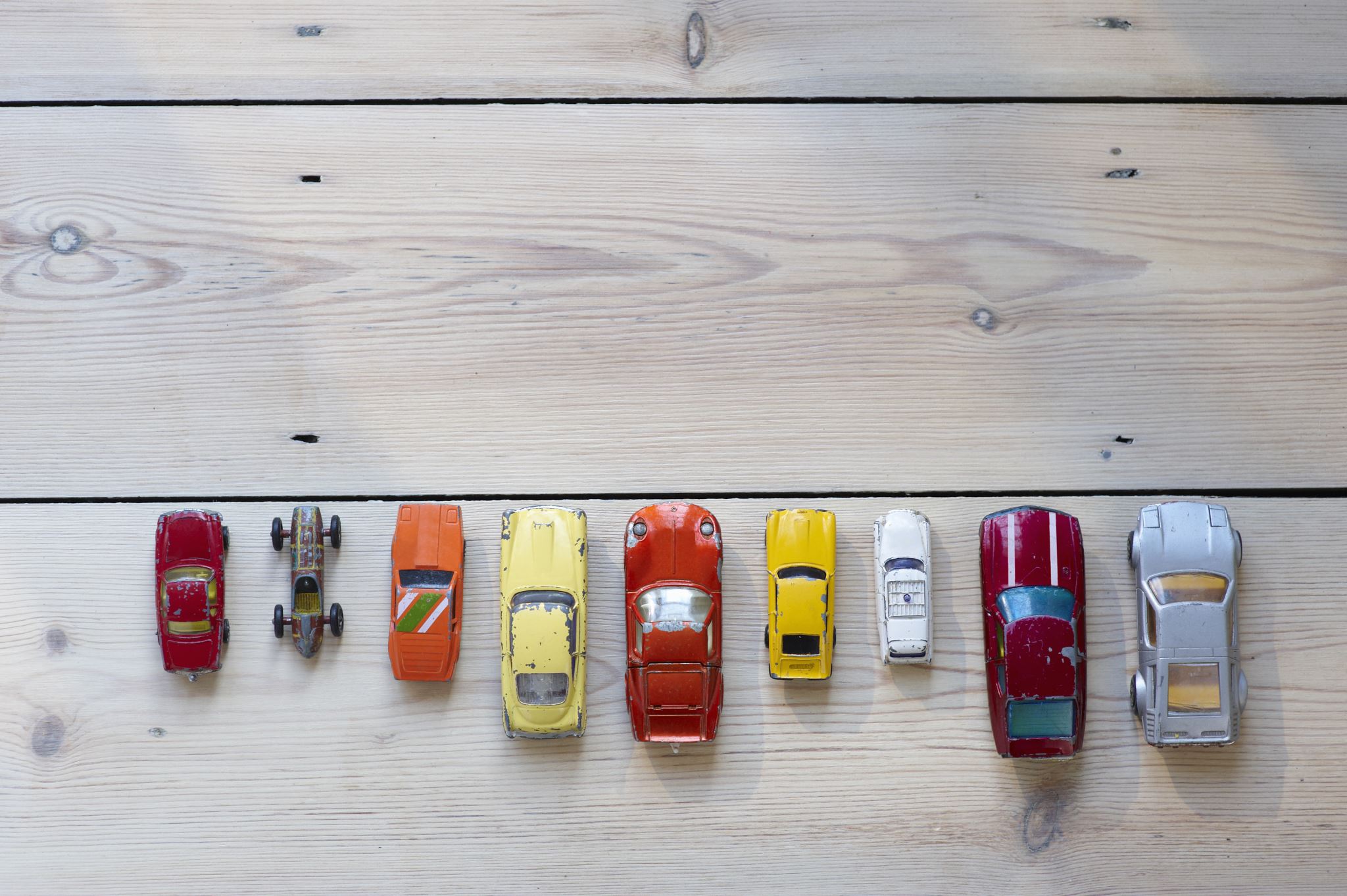 Сувеніри, іграшки, подарунки
А.Ж .: «Хороші подарунки не так легко знайти, а в інтернеті часто пропонують ексклюзивні речі. Але конкуренція в цьому сегменті сильна ». - 4 б.
В.Б .: «Це бізнес від свята до свята». - 2 б.
Е.С .: «На пошук таких товарів в реальності витрачається багато часу, тому такі інтернет-магазини привабливі для покупця. І я б не сказала, що в цьому сегменті жорстка конкуренція ». - 5 б.
Д.С .: «Дні народження, круглі дати завжди заведуть в такий магазин покупця. А на виробах власного виготовлення можна накручувати до 300% ». - 5 б.
С.М .: «Якщо відкривати такий магазин, то торгувати речами недорогими - під час кризи саме вони будуть користуватися попитом». - 4 б.
Разом: 20 б.
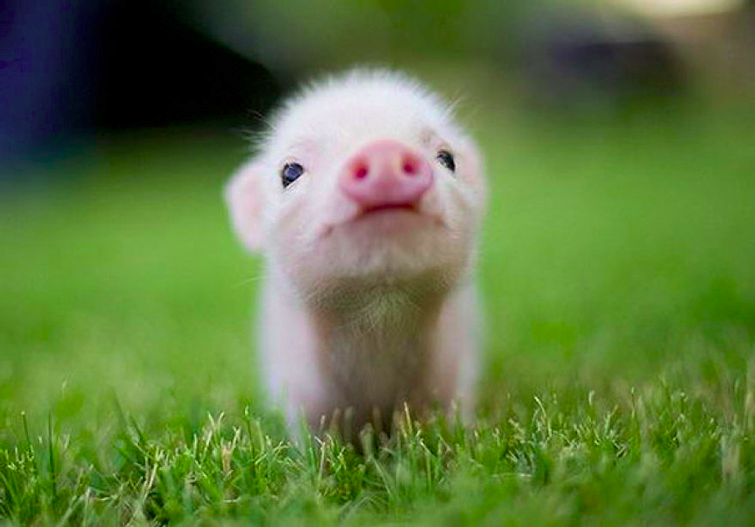 Товари для тварин
А.Ж .: «Найбільш ходовий товар - корм і наповнювач - є в будь-якому супермаркеті, але часто їх забувають купити. Інтернет-магазин може виручити ». - 3 б.
 В.Б .: «Нерідко спецмагазинів для тварин не знайдеш біля будинку. Зате інтернет - завжди під рукою. Але товар не першої необхідності ». - 4 б.
 Е.С .: «Люди майже завжди беруть про запас корм, пісок, а в інтернет-магазинах доставлять ці« мішки »безкоштовно». - 5 б.
 Д.С .: «Такий товар з великим терміном придатності, тому не біда, якщо спочатку не буде покупців». - 5 б.
 С.М .: «Люди сьогодні стали економити: тварин годують субпродуктами і в туалет їм кладуть звичайний пісок». - 2 б.
Разом: 19 б.
Велика побутова техніка
А.Ж .: «В інтернеті такий товар продають набагато дешевше, а покупець завжди буде йти на знижки. Але багато конкурентів ». - 4 б.
  В.Б .: «Чим більше товар, тим крупніше знижки. Правда, через долара великі знижки можуть не вийти ». - 4 б.
  Е.С .: «Холодильники, пральки - предмети першої необхідності, то, що люди будуть завжди купувати». - 5 б.
  Д.С .: «Конкуренції не витримати». - 2 б.
  С.М .: «Зараз основний критерій вибору - ціна. Але мало хто магазини можуть в даний час дозволити політику демпінгу ». - 2 б.
Разом: 18 б.
Дрібна побутова техніка (мобілки, фотоапарати, плеєри)
А.Ж .: «Це ходовий товар. Але є валютні ризики ». - 4 б.
  В.Б .: «Дорогі моделі купують не так часто, а ось батькам і дітям беруть дешевше, але на них особливо не« навариш ». - 3 б.
  Е.С .: «Це купують і для подарунків, і для себе. А в інтернеті можна знайти набагато дешевше ». - 5 б.
  Д.С .: «Інтернет-ринок занадто насичений такими товарами». - 2 б.
  С.М .: «Див. п. «Велика побутова техніка». - 2 б.
Разом: 16 б.
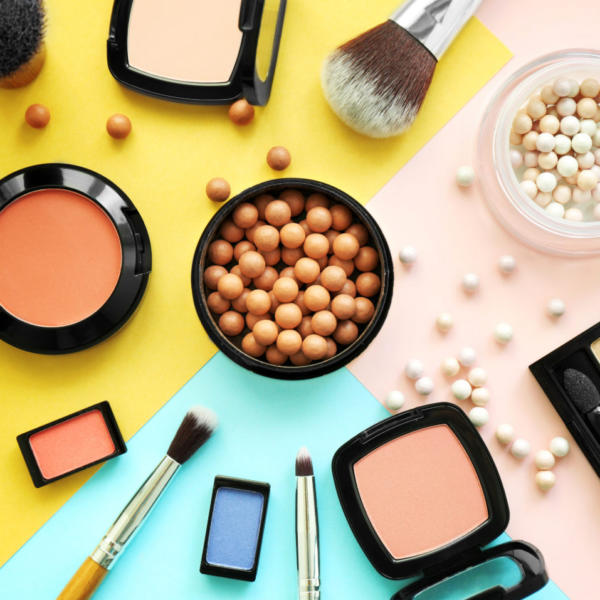 Косметика і парфюмерія
А.Ж .: «Тут потрібно спробувати, понюхати. Великий ризик того, що людина відправиться вивчати асортимент в реальному магазині та там і купить парфюм ». - 2 б.
 В.Б .: «Обмежене коло покупців». - 3 б.
 Е.С .: «Багато гідних конкурентів». - 2 б.
 Д.С .: «Зараз багато хто звик купувати такий товар по інтернету. Схема вже відпрацьована: йдеш в магазин, знайомишся з ароматом, а потім купуєш в інеті на 20% дешевше. Головне - тримати руку на пульсі і оновлювати асортимент модними новинками ». - 5 б.
 С.М .: «Люди вже оцінили, що це зручно, вигідно. Але багато конкурентів ». - 3 б.
Разом: 15 б.
Штат інтернет-магазину
Мінімально в штаті вашого магазину може бути одна людина, так би мовити, і швець, і жнець: адміністратор, менеджер, оператор, кур'єр в одній особі. Але з ростом купівельної активності ці функції доведеться розділити. По крайней мере, кур'єром-двома радимо обзавестися відразу. Причому не обов'язково брати спочатку його на ставку: серед студентів достатньо швидких хлопців, охочих підробити по кілька десятків грн. за замовлення.

Якщо ви зважитеся на доставку в регіони, то доведеться скористатися послугами кур'єрської доставки або транспортних компаній (оплата за рахунок покупця і становить близько 20-60 грн. З малогабаритного товару).

Поради в тему: беріть у кур'єра в заставу документи. На практиці було чимало випадків, коли кур'єри з товаром виїжджали «на замовлення», з якого просто не поверталися.
Веб-клієнти
наприклад безкоштовною доставкою. Зробіть підписку на новини магазину, новинки, фіксуйте і зберігайте базу електронних адрес. Розсилки клієнтам робіть регулярно, щоб про вас не забули, але і робіть не настільки часто, щоб вас не стали називати спамерами, наприклад 1-2 рази в тиждень.

Контролюйте замовлення клієнта! Якщо ваш клієнт зареєструвався в інтернет-магазині - перевірте його замовлення - якщо він робить їх регулярно (щотижня або місяць) а потім перестав, зник - може бути, слід нагадати про себе і проаналізувати свою роботу: може, є проблеми з якістю обслуговування, може, клієнт зіткнувся з проблемою оформлення замовлення, не знайшов виріб на сайті, і т.п. Зрештою залучайте клієнта бонусами,
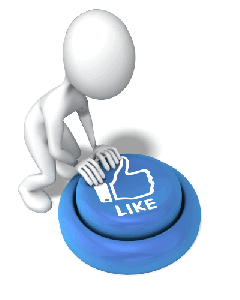 Далі буде….
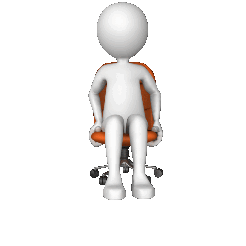